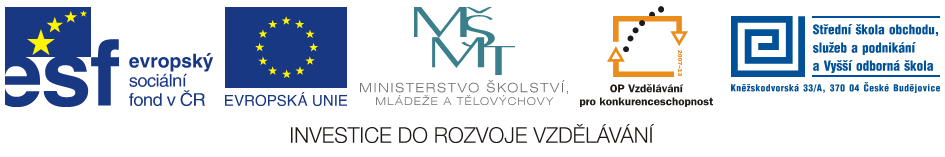 Jméno autora:	Mgr. Mária Filipová
Datum vytvoření:          22. 3. 2013 
Číslo DUMu:	VY_32_INOVACE_10_AJ_ACH
Ročník:		1. – 4. ročník 
Vzdělávací oblast:	Jazyk a jazyková komunikace
Vzdělávací obor:	Anglický jazyk
Tematický okruh:          odborná slovní zásoba pro studenty aplikované chemie 
Klíčová slova:               látka, směs, homogenní, heterogenní, skupenství, separování

Metodický list/anotace:
Materiál slouží k seznámení se základní odbornou slovní zásobou pro studenty oborů  Aplikovaná chemie. Jedná se zejména o termíny z oblasti biologie a chemie. 
Studenti odhadují na základě svých znalostí význam slov. V případě potřeby pracují se slovníkem.
Classification of substances
Substances
a matter which has a specific composition and specific properties is called a substance
according to state of aggregation we can divide substances into 3 groups:
solid (wood, copper)
liquids (water, mercury)
gases (air, carbon dioxide)
Substances and mixtures
substances mean chemical elements or their compounds in the natural state or obtained by any process without affecting the stability of the substance 
mixtures are composed of two or more substances which do not react together and we can separate constituents of a mixture using  simple mechanical means, such as filtering or evaporation
Homogeneous mixture
a homogeneous mixture is a mixture where the components of the mixture are uniformly distributed throughout the mixture

e. g.  air, blood, saturated sugar water
Heterogeneous mixture
in a heterogeneous mixture the components of the mixture are not uniform or they are with different properties

e. g. oil and water, soup, rocks
Remember
most of the substances are mixtures
basic separation methods are:

filtration
distillation
extraction
vaporisation
Literatura
FABINI, Ján; BLAŽEK, Jaroslav. Chemie pro studijní obory SOŠ a SOU nechemického zaměření. Praha: SPN, 1999, ISBN 80-7235-104-4.  
PHILLIPS, Janet a kol. Oxford studijní slovník. Oxford: Oxford University Press, 2010, ISBN 978019 430655 3.
Wikipedia: the free encyclopedia [online]. San Francisco (CA): Wikimedia Foundation, 2001-2013 [cit. 2013-06-06]. Dostupné z:http://en.wikipedia.org/wiki/Main_Page

Chemicool Periodická tabulka. [online]. 1996 - 2013 [cit. 2013-06-19]. Dostupné z: http://www.chemicool.com/